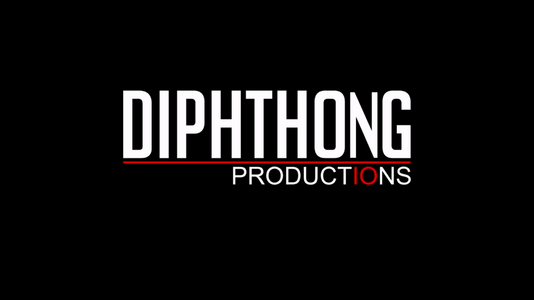 Spanish - English
Pablo Mejía Maldonado
DIPHTHONGS
Vowel sound follow by non-adjacent glide in the same syllable.
English
Spanish
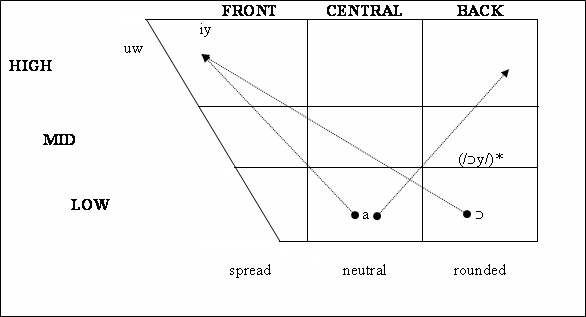 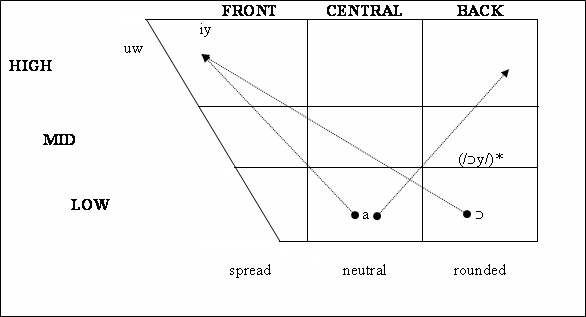 English /ej/
[ɛɪ̯ː]← vlc unlengthened.
<a>	    came		/kejm/
<ai>	    wait		/wejt/
<ay>	    say		/sej/
<eigh>          sleigh		/slej/
<ea>	    steak		/stejk/
<ey>	    obey	           	/əˈbej/
<ei>	    vein		/vejn/
<aight>          straight	/’stɹet/
[ɛɪ̯ː]← vdc lengthened.
/ej/ Voiced, Complex (adjacent glide),
Mid-Front, Tense, Spread
[ɔʊ̯ː]← vdc Lengthened.
[ɔʊ̯]← vlc Unlengthened.
English /ow/
<ew>	sew	/’sow/
<o>	cold	/’kowld/
<oa>	loaf	/’lowf/
<oe>	toe	/’tow/
<ou>	soul	/’sowl/
<ough>         though	/’δow/
<ow>	show	/’ʃow/
/ow/ Mid-Back, Tense, Rounded
SPANISH and ENGLISH DIPHTHONGS /aw/, /aj/ and /oj/
<ai>  fraile   /’fɾayle/
<ay>   hay    /’aj/
English /aw/
Spanish /aj/
English /aj/
English /ɔj/
<au > aurora  /aw’ ɾoɾa/
Spanish /aw/
<ou>     sound         /’sawnd/
<ow>     croad         /’kɹawnd/
<ough>  bough       /’baw/
<ei>	height	/’hayt/
<ey>	geyser	/’gayzəɹ/
<i>	wife	/’wayf/
<ie>	pie	/’paj/
<igh>	sigh	/’saj/
<uy>	buy	/’baj/
<y>	my	/’maj/
<oi>       coima    /’koyma/
<oy>     soy	         /’soy/
Spanish /oj/
<oi>       oil 	   /’ɔjl/
<oy>     boy	  /’bɔj/
[ɔɪ̯:] Voiced, Complex (non-adjacent glide), Low-Back becoming High-Front, Rounded becoming Spread, Lengthened.
/aj/ Voiced, Complex (non-adjacent glide), Low-Central becoming High-Front, Tense, Neutral becoming Spread.
[a] Voiced, Complex (non-adjacent glide), Low-Central becoming High-Front, Tense Neutral becoming Spread, Unlengthened.
[ɔɪ̯] Voiced, Complex (non-adjacent glide), Low-Back becoming High-Front, Rounded becoming Spread, Unlengthened.
/aw/ Voiced, Complex (non-adjacent glide), Low-Central becoming High-Back, Neutral becoming Rounded.
[aʊ̯] Voiced, Complex (non-adjacent glide), Low-Central becoming High-Back, Neutral becoming Spread, Unlengthened.
PHONETIC AND PHONEMIC FEATURES
[a:] Voiced, Complex (non-adjacent glide), Low-Central becoming High-Front, Tense Neutral becoming Spread, Lengthened.
[oɪ̯] Voiced, Complex (non-adjacent glide), Mid-Back becoming High-Front, Rounded becoming Spread, Unlengthened.
[aʊ̯:] Voiced, Complex (non-adjacent glide), Low-Central becoming High-Back, Neutral becoming Rounded, Lengthened.
[aʊ̯] Voiced, Complex (non-adjacent glide), Low-Central becoming High-Back, Neutral becoming Rounded, Unlengthened.
ENGLISH
SPANISH
/oj/ Voiced, Complex (non-adjacent glide), Mid-Back becoming High-Front, Rounded becoming Spread.
/ɔj/ Voiced, Complex (non-adjacent glide), Low-Back becoming High-Front, Rounded becoming Spread.
OTHER GLIDED SOUNDS
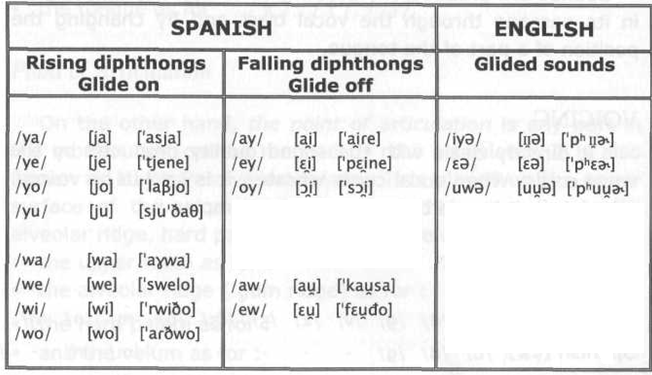 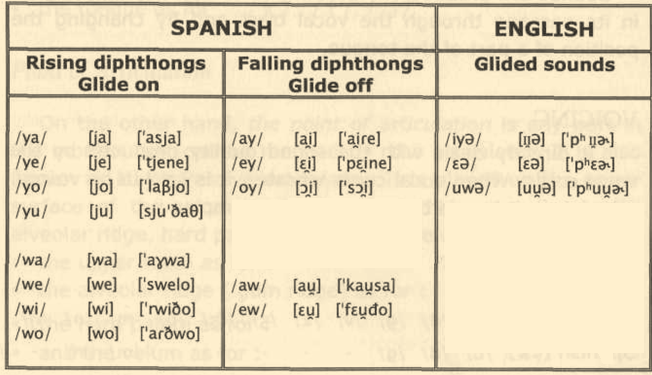